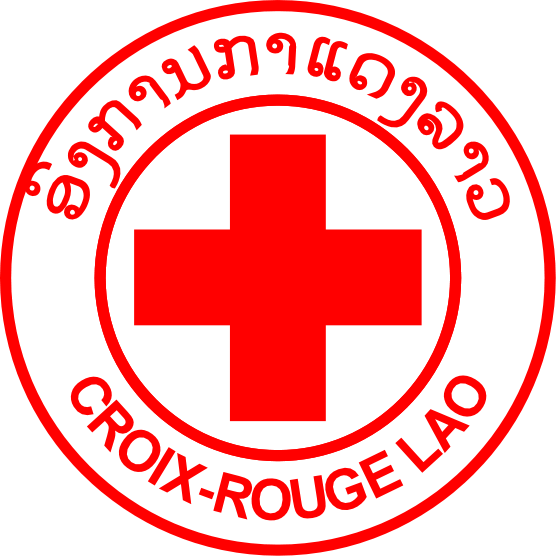 Lao Red Cross   Progress  Update

Presented by : Bountheung  MENVILAY, Head of Disaster Preparedness and Relief Division, Lao Red Cross Society



16th RDMC Meeting   6-7 June, 2012  Singapore
Mr. Somhack Inthirath
Deputy Head of DM
Dr. Phaipaseuth OUDOMKHAM
Head of Planning and Training Section
Mr. Bounyong  PHOMMACHACK
Deputy Head of Planning Section
Mr. Khamkom  VORACHITH
Warehouse Manager
Mr. Khammy  CHANSAMON
Warehouse Accountant
Structure of Disaster Management Division
Lao Red Cross
Dr. Bountheung MENVILAY
Head of DM  Division
CBDRR Program undertaken in 2010-2012
Capacity building :
     - 6 DM and 1 Health staff participated DRR FS (2010) organized by RDMU, IFRC Bangkok Office in Savannakhet,Laos
	- 3 DM and 1 Health staff participated DRR FS (2012) 
       co-organized by CSRU,IFRC Bangkok Office in Chiang Mai,
       Thailand.
	- CBDRR ToT conducted toward DDMCs :
             in Lamam district, Sekong province (Care International)
                  institutionalized  VDPUs in 8 targeted villages.        
	        in Sanamxay, Phouvong and Xanxay districts, Attapeu 
                  province (UNICEF, USAID/OFDA) institutionalized 65 
                  targeted villages.
 CBDRR training conducted toward VDPUs and RCVs in 6 
               targeted villages of Munlapamok district, Champasak 
               province (LRC CBDRR program supported by  JRCs/CSRU
               IFRC,Bangkok Office)

	      CBDRM conducted toward DDMCs in 3 districts 
               including Meung, Paktha and Pha oudom of Bokeo 
               province (Plan International/AusAid)
Early warning and reporting line
LRC access to the web : www.Tropical Storm Risk
                                                www.mrc.org
      Weather forecast  from  DMH trough National Radio  
           Station
       VDPUs and RCVs release weather forecast information by
          using loudspeakers to warn community people.
.  (Affected areas)VDPUs  RC sub-branch  Branch  HQ (consolidate data with NDMO and mass media) 
    Post information into DMIS.
Flood relief operations
Haima and Nock-ten tropical storms hit Laos in late june and August 2011 caused big floods in the north, central and south of Laos, LRC received DREF from IFRC and generous contribution  from NSs to support LRC for delivering humanitarian assistance to the flood victims :
		- Singapore Red Cross
		- Thai Red Cross
		- Cambodian Red Cross  
		- Red Cross Society of China
		- Lux Red Cross
Future plans
. Closely coordinate with NDMO in terms of implementation of PM Decree 373 dated 21 October 2011.
 .Continue to implement  next phase of LRC CBDRR Programme (2010-2014)

. Strengthen partnership with CSRU and NGOs to conduct CBDRR in disaster
   prone areas.

. Organize pre-seasonal flooding meeting with involved LRC divisions. 

.  Follow-up LRC-LuxRC cooperation Agreement to be started in September 2012 :
	 Upgrading warehouses;
	 NDRT refresher course and develop SoPs
	 Warehouse management training
	 Shelter training
Future plans continued
Finalization of D M  policy and Strategy and Annual plans 
Development of Information Management system
Creation of M&E system
Follow up of GoL approvement of IDRL for advocacy
Implement  CBDRR projects integrated with CCA
Clear discussion with NDMO on national platform who is taking lead.
How to have SOPs for coordination
How to exchange best practices across regions on knowledge Management


				Thank you very much for your kind attention !
[Speaker Notes: se]